Kreativt barnkultursamarbete på biblioteken
Svensk barnbiblioteksträff för södra Finland 3.4.2019,
kulturkoordinator Anna Edgren, Åbo fritidssektor
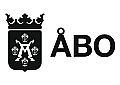 NÅGRA EXEMPEL FRÅN ÅBO
Sagostunder utanför biblioteket
Författarträffar
Barnkonserter
Kulturläger
Barnkulturdagar
Barnkulturnätverk

Utmaningar kan bli möjligheter!
SAGOSTUNDER UTANFÖR BIBLIOTEKET
Exempel: Sagostund på Åbo slott och Ett Hem
Låt miljön skapa en förstärkande ram för berättelserna: Spökhistorier på Åbo slott, Tant Grön, Tant Brun och Tant Gredelin på Ett Hem.
Miljön kan också vara en medveten kontrast. 
Möjliga platser t.ex. museer, caféer, konserthus, seniorboenden, kvartersklubbar, församlingshem, kyrkor eller en ovanlig ”sagoplats” på biblioteket.
Sagostunder utomhus t.ex. i en skogsglänta, i en park, på en trygg innergård.
FÖRFATTARTRÄFFAR
Exempel: Stina Wirsén på åboländsk besöksturné via ÅST
Vad händer på andra kulturinstitutioner, vad kunde biblioteken nappa på?
Marknadsför och puffa tillsammans med de andra.
Samarbeta med grannorterna.
Nå flera målgrupper: barn, unga, vuxna, seniorer, pedagoger m.fl.
BARNKONSERTER
När man väl har barnen och familjerna på biblioteket, vad annat kan man bjuda på? 
Pysselstunder och verkstäder enligt konsertens tema, sagostund före/efter konserten, färdigt framsatta boktips för samma målgrupp mm.
Kampanj för att ta eget bibbakort för barnen.
Något för de vuxna som kommit till konserten? Rådgivningen på plats, Folkhälsan etc…
KULTURLÄGER
Exempel: kulturläger en junivecka för äldre lågstadie-elever.
Målet är att bekanta barn med kulturinstitutioner av olika slag, varje förmiddag har program på centrums ungdomsgård Vimma, efter lunch program på en plats per dag, till sist chill och fritt program på bibliotekets barn- och ungdomsavdelning.
Vilka lokala museer och andra kan/vill vara med i ett lägersamarbete? Vem har (musei)pedagoger, vem behöver en ”barnkampanj”?
En lägerledare med lägerassistent planerar tema, helhet och förmiddagsprogram, personal på de enskilda platserna planerar sitt eget eftermiddagsprogram.
BARNKULTURDAGAR
Exempel: tvåspråkiga Vauvaviikko – Babyveckan (må-fre)
Målet är att synliggöra barnkultur för 0-3-åringar med familjer.
Kan ex.vis koordineras av kommunala kulturkoordinatorer i samarbete med biblioteket, idrotts- och museifolk mm.
Vissa program mot arvode, andra görs på arbetstid.
Huvudplatsen kan vara biblioteket eller annan plats, övriga platser en idrottshall, museer, kulturhus, församlingshem etc.
 På programmet allt från ordkonst, babyrytmik och teater, boktipsning
	och barnboksutställningar.
Mycket fruktbart för att få nya barnfamiljer att upptäcka biblioteket!
BARNKULTURNÄTVERK
Samla aktörer informellt över sektor- och genregränser.
Koordinera verksamhet och datum.
Planera verksamhet och säsonger tillsammans.
Gör gemensamma fondansökningar för större projekt.
Gör studiebesök både inrikes och utomlands.
Jobba för gemensam synlighet för barnkultur. 
Många barnkulturaktörer är små, ett nätverk ger både kollegialt stöd och kontakter.
Dröm vilt!
UTMANINGAR KAN BLI MÖJLIGHETER!
Har du idéer men saknar pengar och personresurser?
Har du utrymmen med saknar program och publik?
Har du program med saknar utrymmen och publik?
Samarbete löser många problem och utmaningar: samarbeta över sektorgränser, med freelancare, föreningar, församling, eldsjälar, skolor, utbildningar mm.
Samarbeta gällande innehåll, utrymmen, synlighet, kampanjer, annonser mm.
Tvärkonstnärliga program som ett samarbete mellan flera
 Datumkrockar kan formas om till gemensamma temadagar eller -veckor.
Sök Kultur på bibban-medel från Svenska kulturfonden!